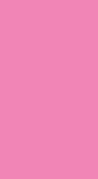 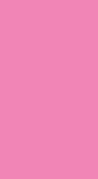 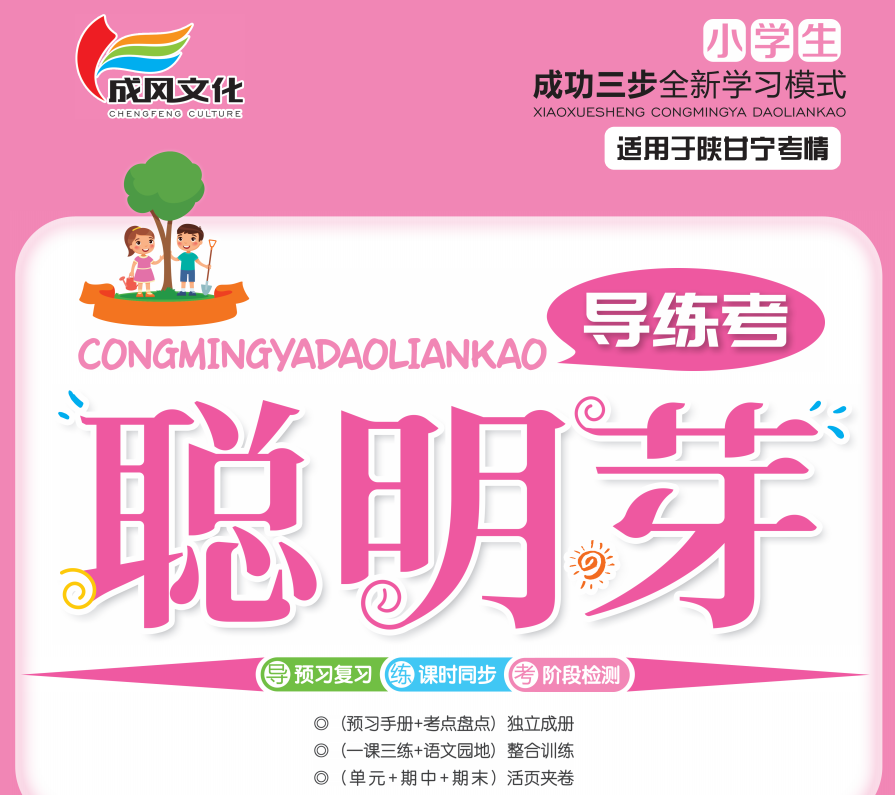 第八单元
21杨氏之子
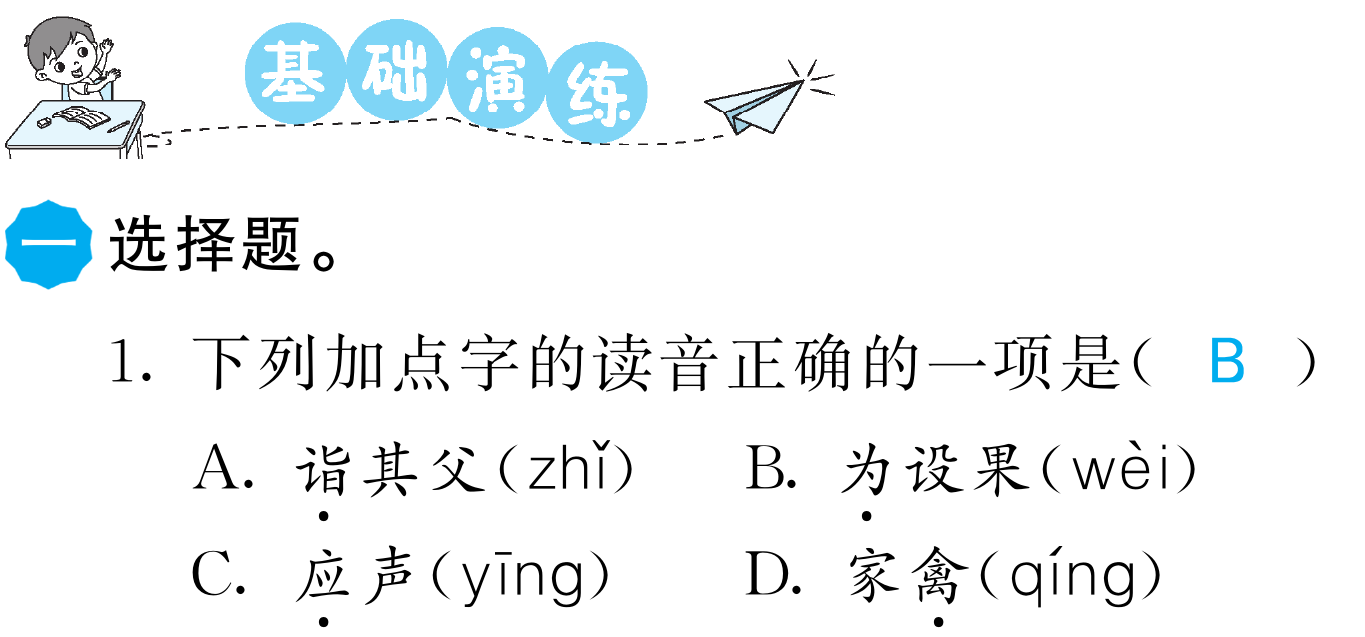 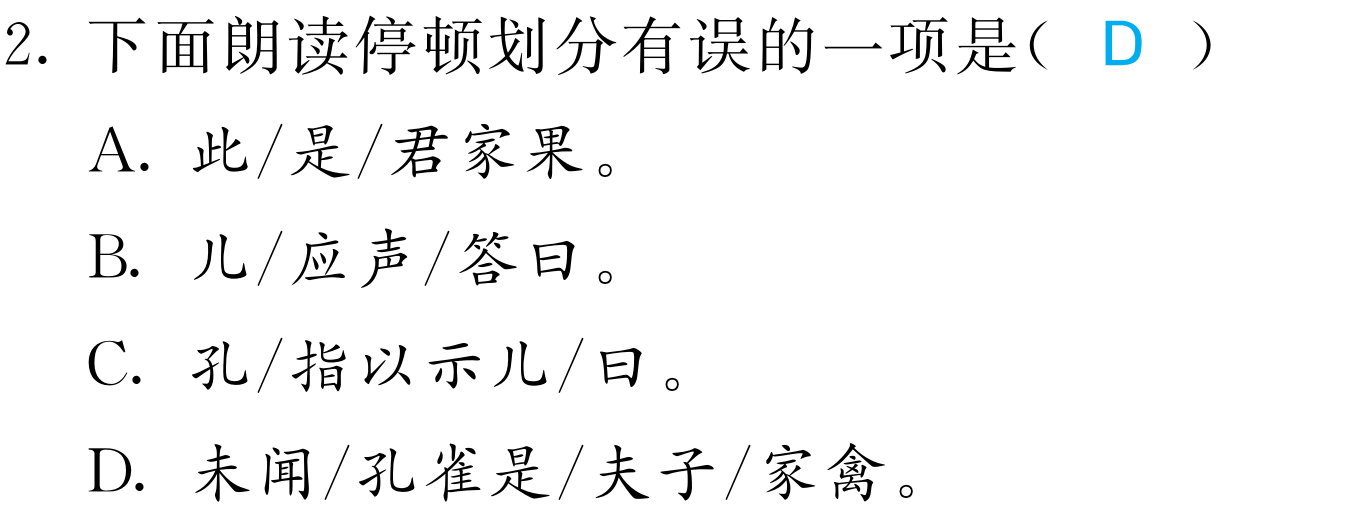 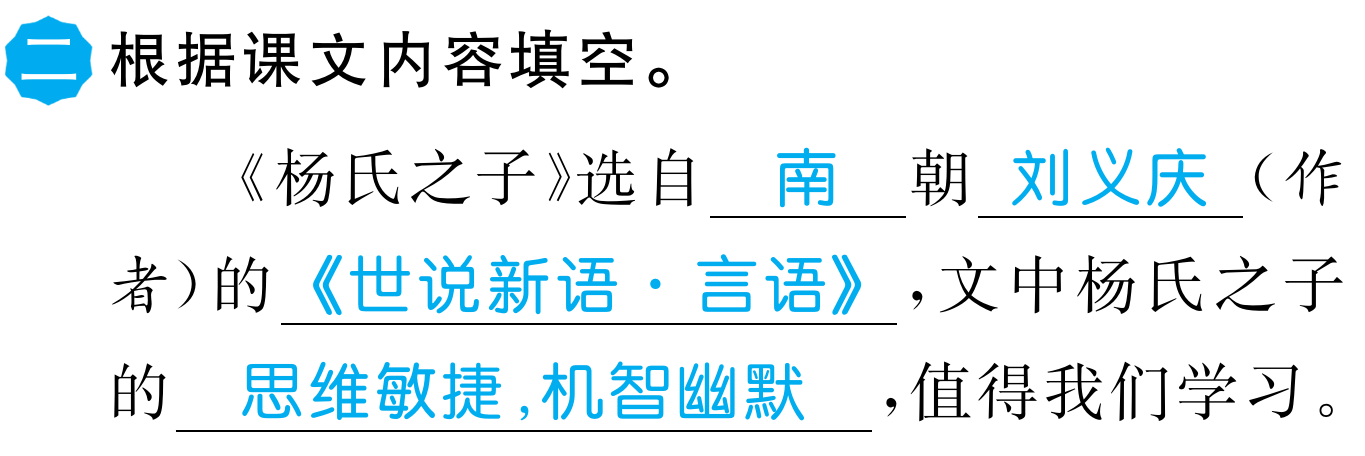 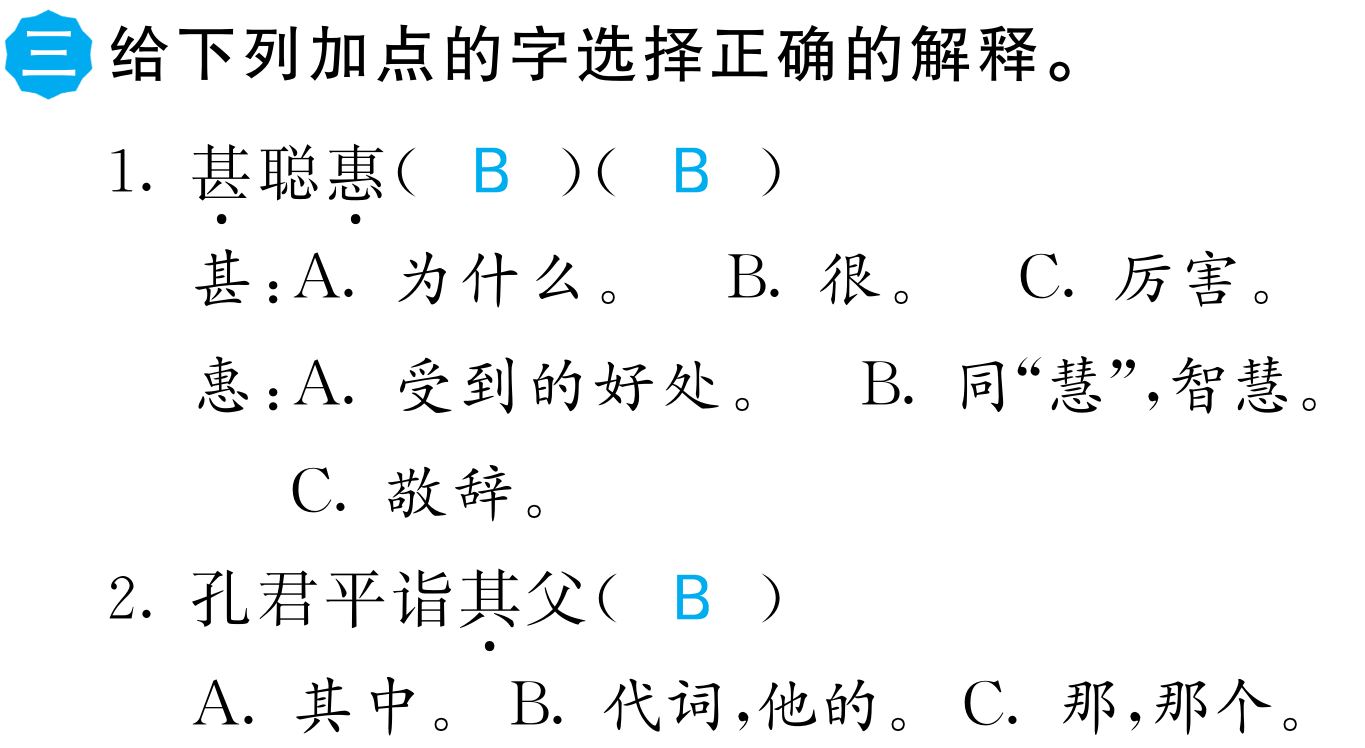 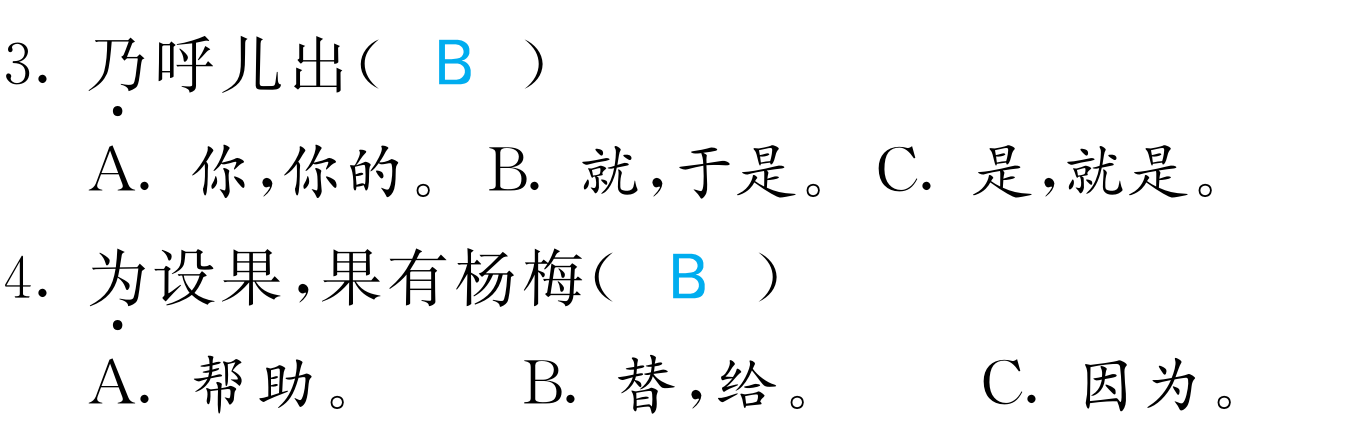 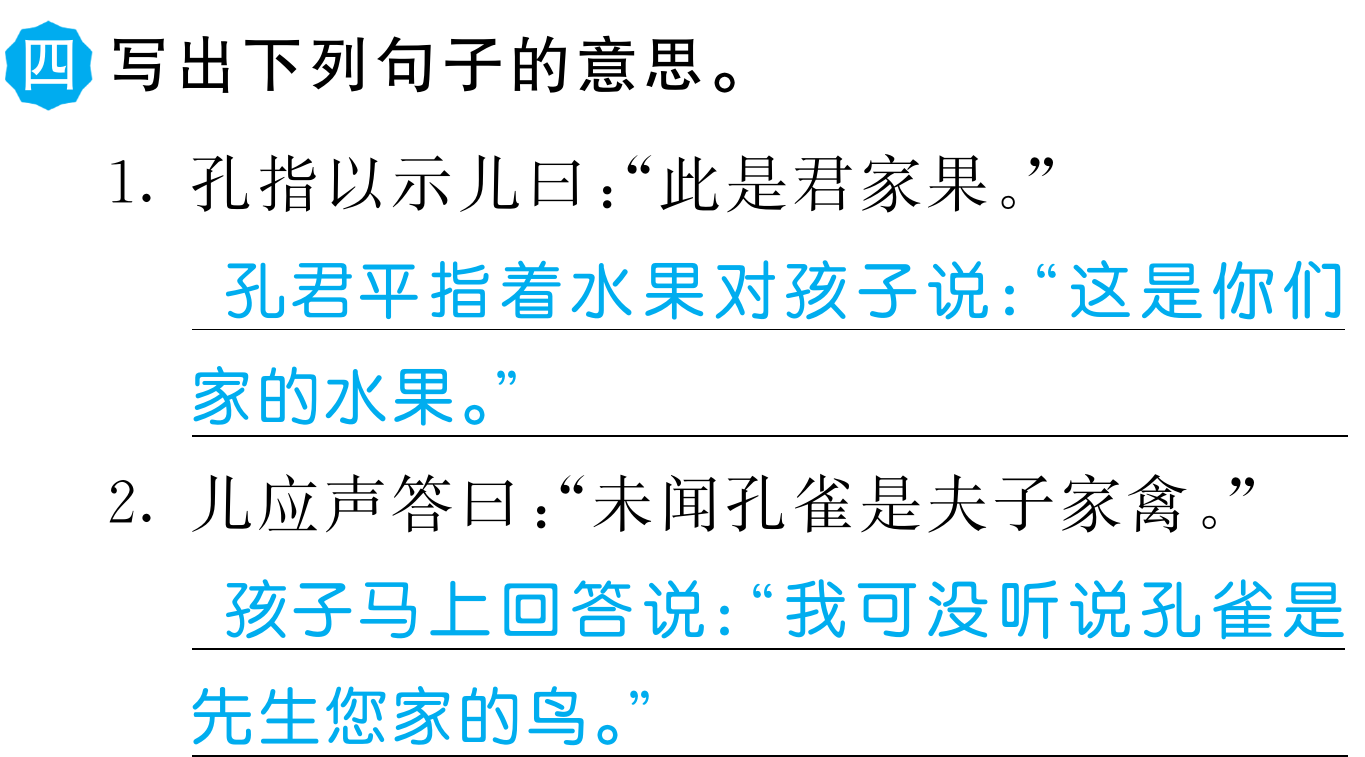 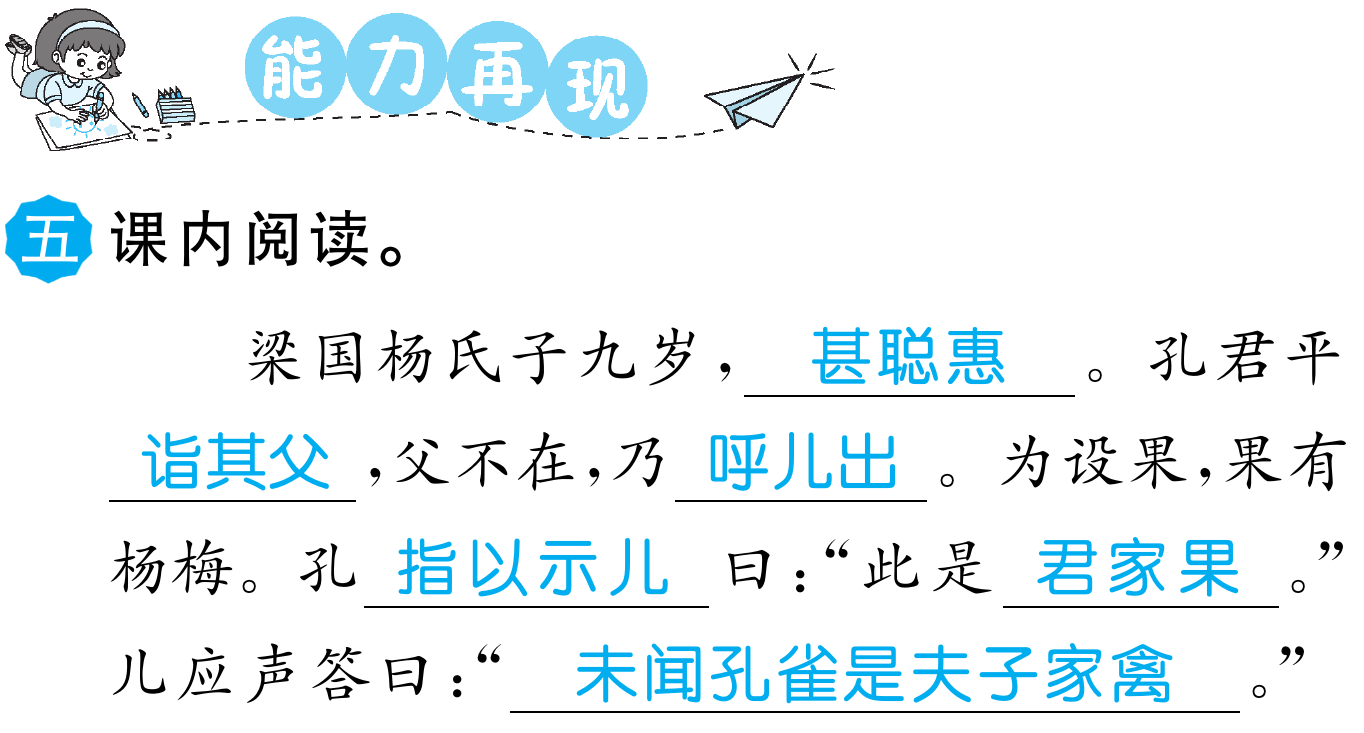 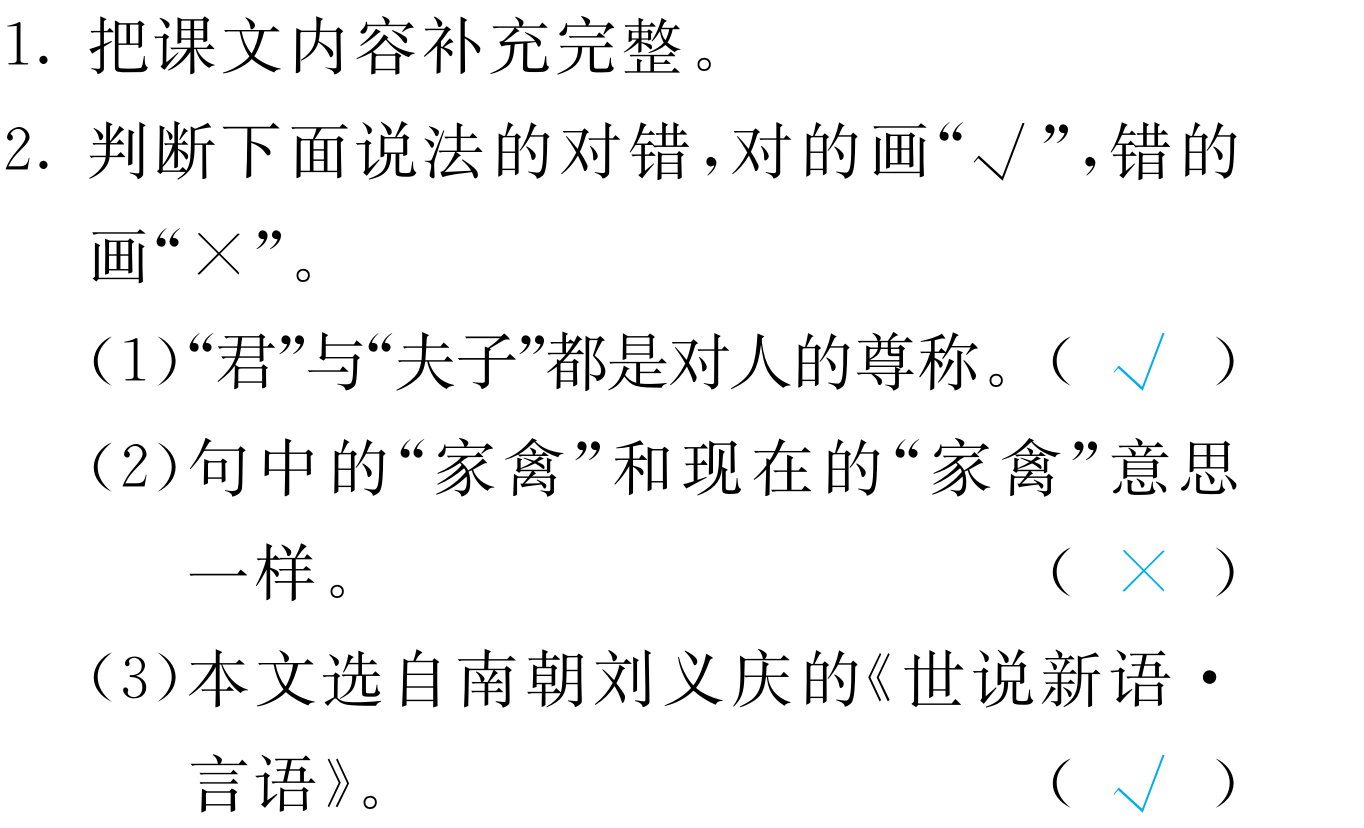 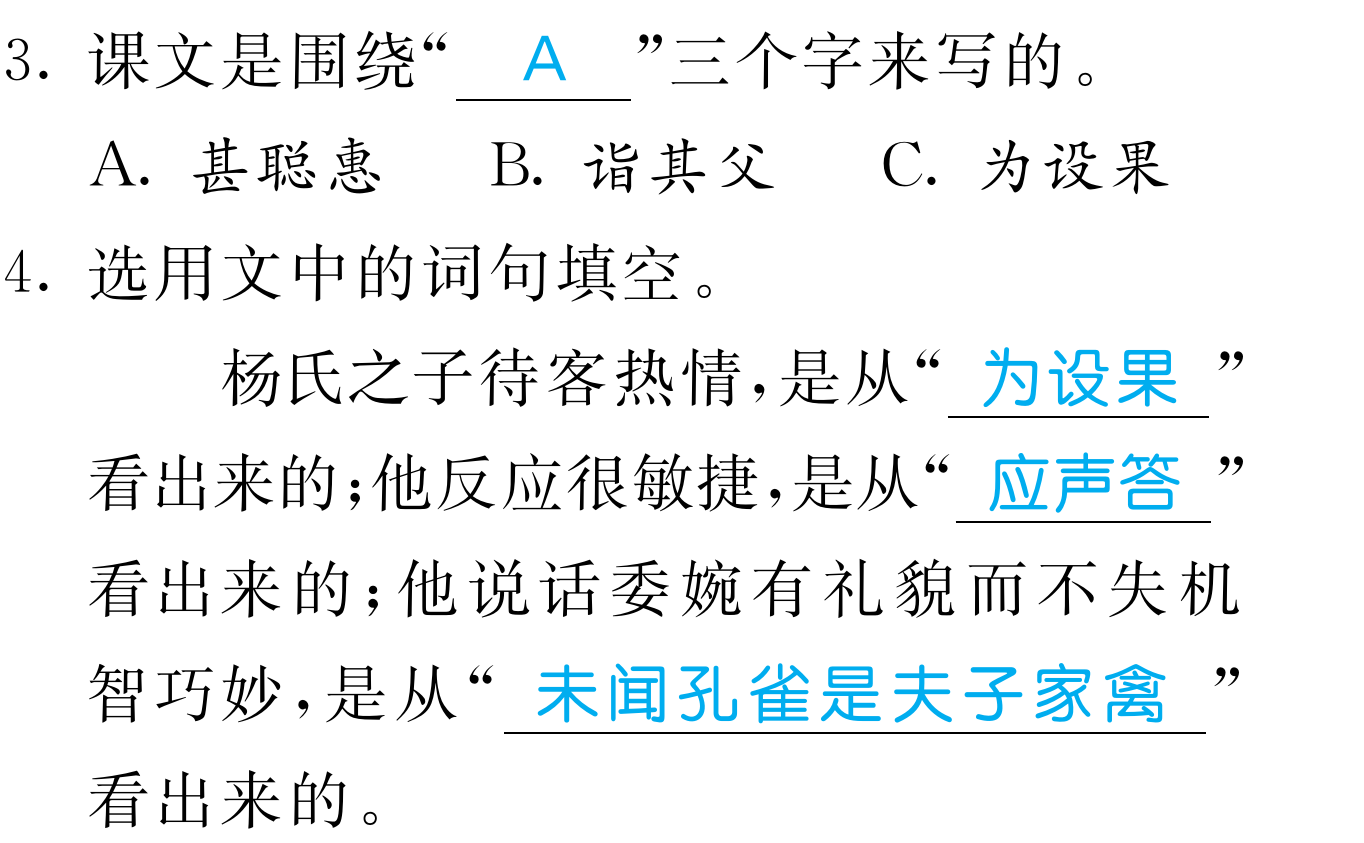 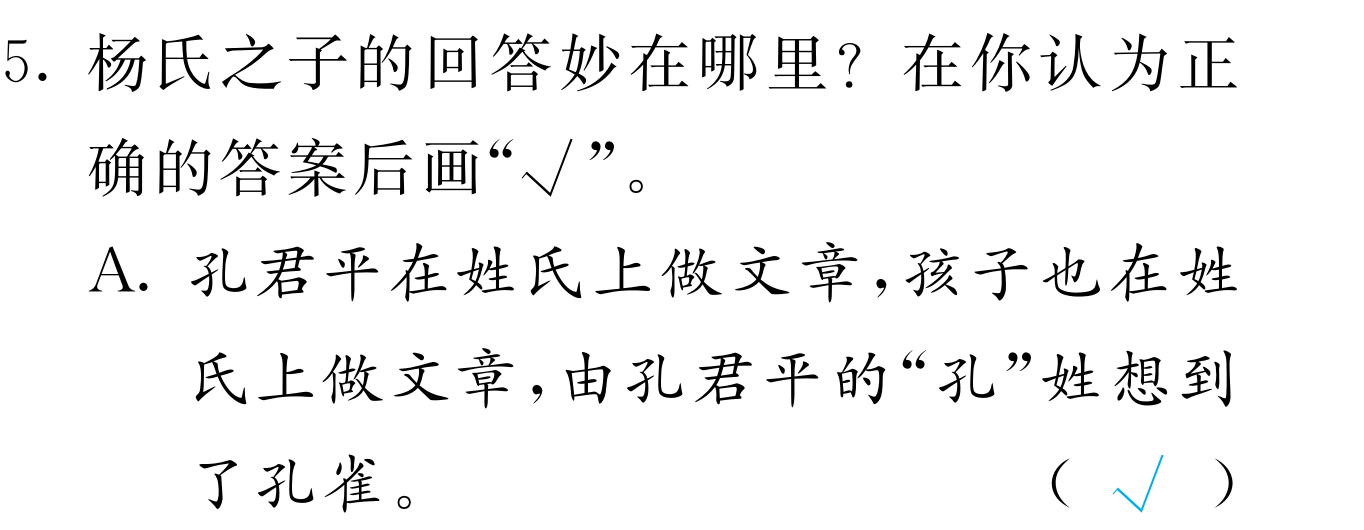 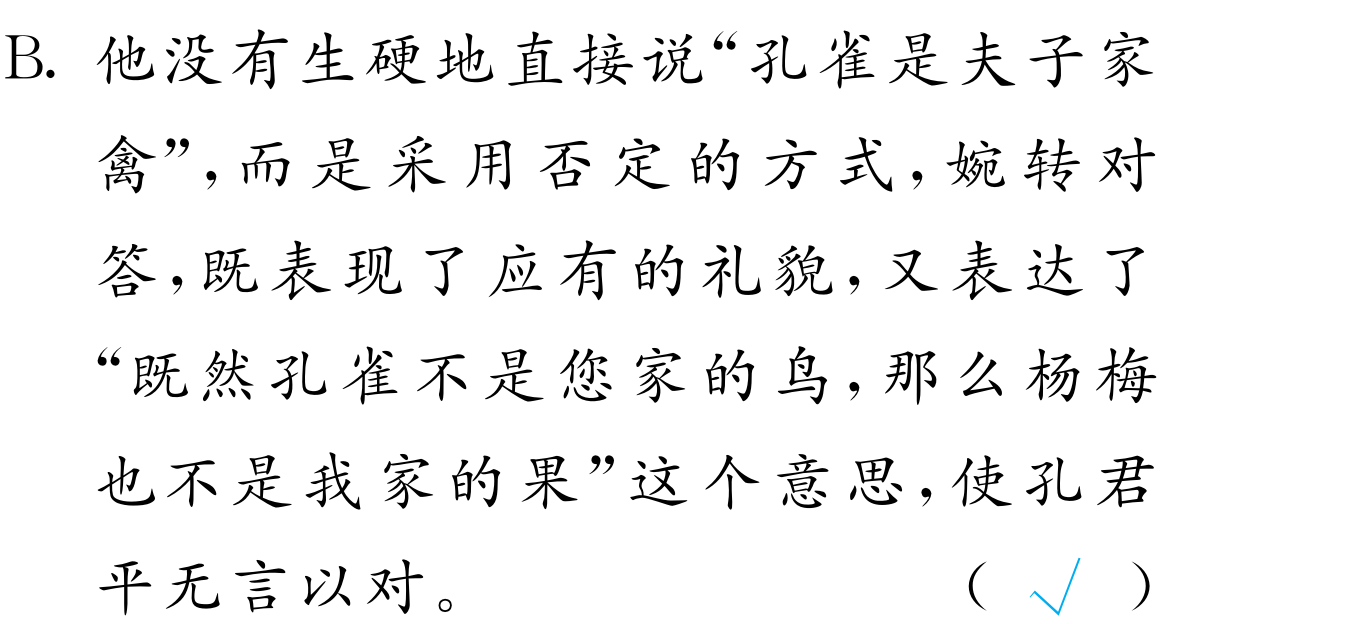 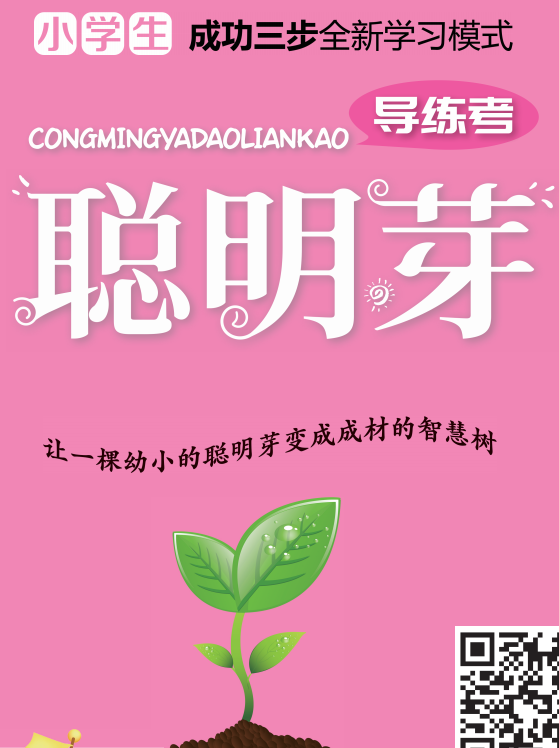 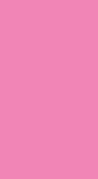 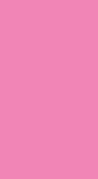 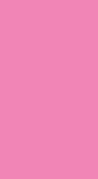 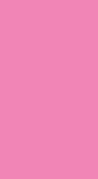